ОПЕРАТОРИ НА ФИЗИЧНИТЕ ВЕЛИЧИНИ (ЛЕКЦИЯ 5; Гл. 8)
§ 8.1. Оператори на координатите и импулса и техните собствени 
          стойности и собствени функции 
§ 8.2. Оператори на момента на импулса 	
§ 8.3. Собствени функции и собствени стойности на операторите   и  
§ 8.4.	Векторна интерпретация на момента на импулса 	
§ 8.5 	Оператори на енергията
















    Да погледнем по-широко на принципа на суперпозицията от гледнаточка на линейната алгебра.
1
8.1  ОПЕРАТОРИ НА КООРДИНАТИТЕ И ИМПУЛСА И ТЕХНИТЕ СОБСТВЕНИ СТОЙНОСТИ И СОБСТВЕНИ ФУНКЦИИ
*:
•  Оператори 



•  Собствена функция на оператора





От сравняването е очевидно, че собствената функция на оператора 
 е делта-функция:
2
8.1  ОПЕРАТОРИ НА КООРДИНАТИТЕ И ИМПУЛСА И ТЕХНИТЕ СОБСТВЕНИ СТОЙНОСТИ И СОБСТВЕНИ ФУНКЦИИ
• Оператори 






• Собствена функция на оператора
3
8.1  ОПЕРАТОРИ НА КООРДИНАТИТЕ И ИМПУЛСА И ТЕХНИТЕ СОБСТВЕНИ СТОЙНОСТИ И СОБСТВЕНИ ФУНКЦИИ
Комутиране на компонентата на импулса и разноименна координата



Компонентите на импулса комутират с разноименни координати.
Комутиране на компонентата на импулса и едноименна координата

   


Компонентите на импулса не комутират със съответните си 
  координати.
4
8.2.	ОПЕРАТОРИ НА МОМЕНТА НА ИМПУЛСА
•   Определяне
 на операторите
•   Комутиране на компонентите на момента на импулса



Операторите на компонентите на момента на импулса некомутират.
5
8.2.   ОПЕРАТОРИ НА МОМЕНТА НА ИМПУЛСА
•   Комутиране на компонентите с квадрата на момента
     За определяне на комутаторите                      ще използваме β . Умножаваме последното равенство отдясно и отляво с оператора


    Аналогично от втория комутатор на β  след умножаване по

    Събираме последните две и отчитаме, че 

    Избирайки другите два комутатора от (β), получаваме аналогични изрази за      и         

        Операторите на компонентите на момента на импулса 
     комутират с оператора на квадрата на момента.
6
8.2.   ОПЕРАТОРИ НА МОМЕНТА НА ИМПУЛСА
•  Сферични координати









 Връзка м/у декартовите             В сферична координатна  система  моментът на им-
                  (x, y, z )                          пулса има само 2 компоненти Lθ и Lφ: L=Lθθ0+Lφ φ 0. 
 и сферичните координати          Проекцията на L върху оста Z се определя от Lθ ,
                  (r, φ, θ)                          т. к. φ 0⊥ z 0 и следователно Lφ ⊥OZ. 
 на точката Р.
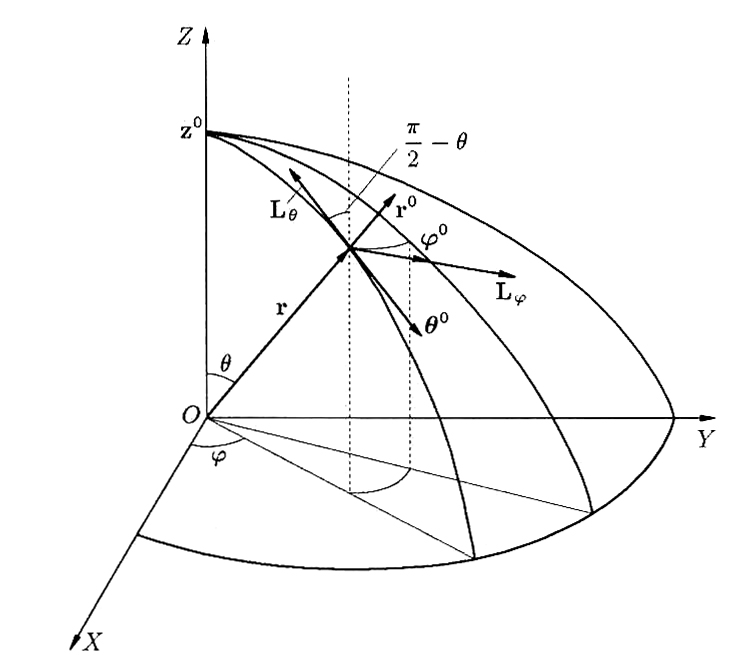 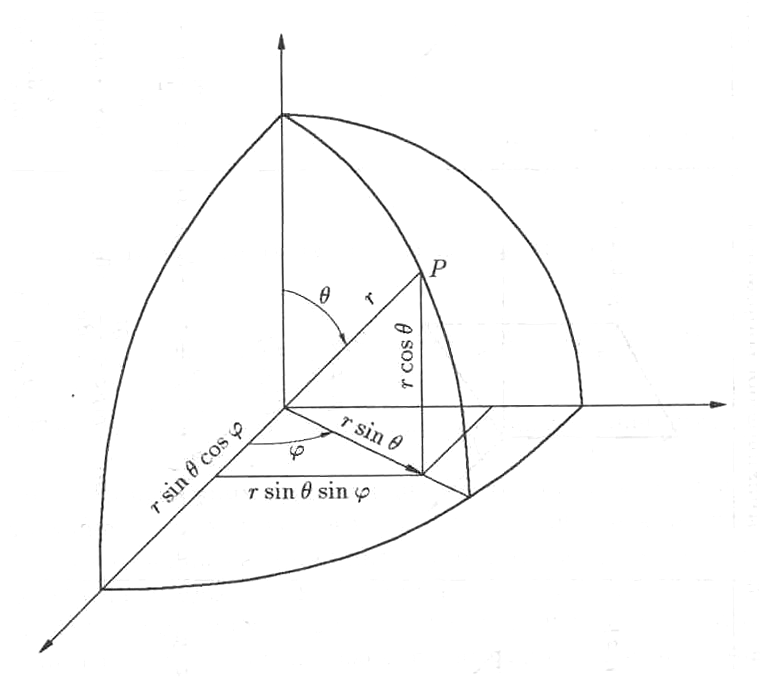 7
8.2.   ОПЕРАТОРИ НА МОМЕНТА НА ИМПУЛСА
•  Опеаторът на момента на импулса в сферични координати




  се нарича оператор на Льожандър. Често вместо     се използва опера-
торът                  наречен лапласиан върху сфера или ъглов лапласиан:

 Операторът              е ъгловата част на оператора на Лаплас     в 
 сферична координатна система:





Операторът      се нарича радиален лапласиан.
8
8.3  СОБСТВЕНИ ФУНКЦИИ И СОБСТВЕНИ СТОЙНОСТИ НА                                          ОПЕРАТОРИТЕ
• Собствени функции и стойности на операторa

От условието за еднозначност получаваме

Стойностите, при които се удовлетворява това условие, са собствените
стойности на компонентата      на момента на импулса:

Компонентата на момента на импулса върху оста Z   се квантува и 
може да приема само дискретни стойности, равни на цяло число    .

Нормиранe на собствени функции на оператора
9
8.3   СОБСТВЕНИ ФУНКЦИИ И СОБСТВЕНИ СТОЙНОСТИ НА                                          ОПЕРАТОРИТЕ
• Собствени функции и стойности на операторa

Това уравнение има решение, удовлетворяващо свойството за ограни-
ченост на вълновата функция само при определени стойности на       :

Числото l  се нарича орбитално квантово число. Спектърът на квад-
рата на момента е дискретен. 
• Израждане
Операторите     и     комутират и имат общи собствени функции, т.е.
Ако фиксираме   , т.е. числотo l, компонентата     приемa  2l+1 стойности:

Числото m се нарича магнитно или азимутално кв. число. На състояние с фик-
сиран момент на импулса отговарят 2l+1 стойности на проекцията му и съот-
ветно 2l+1 вълнови функции, различаващи се по m. Спектърът на оператора
    е (2l+1)-кратно изроден. Физически това означава, че векторът на момента
 с фиксирана стойност, т.е. с фиксирано число l  има 2l+1 ориентации.
10
8.4.  ВЕКТОРНА ИНТЕРПРЕТАЦИЯ НА МОМЕНТА НА ИМПУЛСА
•  Векторна представянея на момента н импулса







Векторно представяне на момента на импулса L: L на колело, въртящо се в 
равнина около неподвижен център; б) класическо векторно  представяне на 
квантовомеханичен момент на импулса – векторът  L прецесира около оста Z .
Моделът на момента на импулса като вектор с постоянна величина, преце-
сиращ около Z и имащ постоянна                             и неопределени     и       е 
добра нагледна представа за квантовомеханичния момент на импулса. Обаче 
 става дума за представа, а не за действителна прецесия. Той лежи върху 
ко-нуса на прецесия и друга полезна представа е, че е размазан върху него.
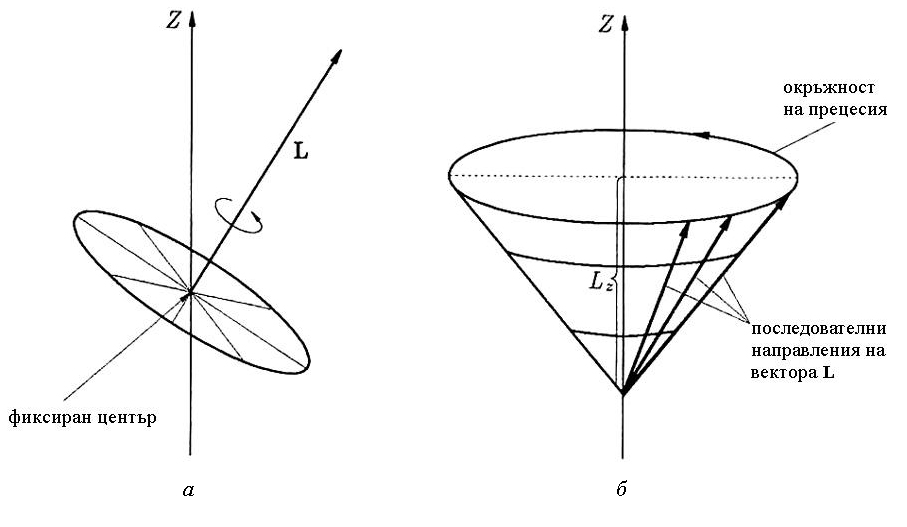 11
8.4.  ВЕКТОРНА ИНТЕРПРЕТАЦИЯ НА МОМЕНТА НА ИМПУЛСА
•  Представяне на състояние с l = 2











Векторно представяне на момента на импулса в състояние с l = 2. При
 всички възможни ориентации, включително и тази с нулева – Z-ком-
понента, векторът L прецесира около оста Z.
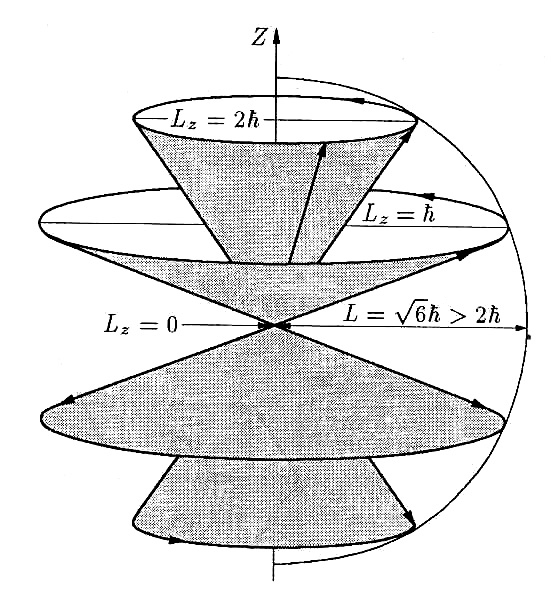 12
8.4  ВЕКТОРНА ИНТЕРПРЕТАЦИЯ НА МОМЕНТА НА ИМПУЛСА
Буквено означаване на състояния с различно l
Стойността на L се определя от кв-то число l . В KM състоянията на една частица с
определен момент на импулса, т.е. с фиксирано l, се означават освен числено и бук-
вено. Състоянията с моментите, буквените означения и проекциите им са в таблица:
13
8.4  ВЕКТОРНА ИНТЕРПРЕТАЦИЯ НА МОМЕНТА НА ИМПУЛСА
⁪• Пространствено квантуване и векторни диаграми на момента











   
Вeкторни диаграми на момента на импулса в  s-,  p-, d - и  f-състояния.  За построя-
ването на векторната диаграма например на p –състоянието  от началото O на оста Z
описваме полуокръжност с радиус                                 и построяваме 3-те ориентации
 на вектора L, така че проекциите му върху оста  да са               . Напълно аналогично
 са построени и останалите диаграми.
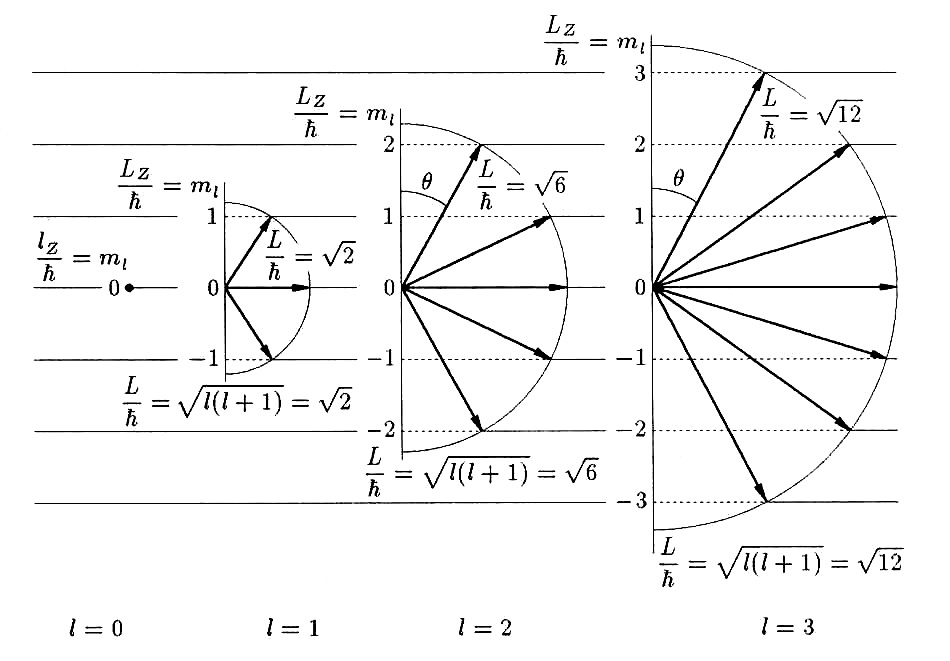 14
8.5   ОПЕРАТОРИ НА ЕНЕРГИЯТА
•  Oператор на кинетичната енергия


Oператорът на кинетичната енергия чрез оператора на Лаплас:

• Oператори на радиалната и на центробежната енергия

Разделянето на кинетичната енергия в КМ на радиална  и центробежна
напълно съответства на 2-те части на кинетичната енергия в КЛМ. В 
КМ е прието центробежната енергия  да се нарича ротационна.
• Oператори на Хамилтън
15
8.5   ОПЕРАТОРИ НА ЕНЕРГИЯТА
•  Хамилтoниан на заредена частица в електромагнитно поле
Класически хамилтониан


• Собствени стойности и собствени функции на оператора      за свободна частица





Енергията на обекта е неопределена с големина ΔΕ в течение на 
интервал от време Δt.
16